University of Rzeszów
College of Social Sciences
Government and politics in the UK
Prepared by:
Klaudia Daszykowska
 1st year of Administration (second cycle studies)
full-time studies
2023/2024
Glossary
MP (member of parliament)  - poseł/posłanka
executive power – władza wykonawcza
legislative power – władza ustawodawcza
royal prerogative – prerogatywa królewska
Prime Minister – premier
Chancellor of the Exchequer – minister finansów
bicameral – dwuizbowy
supreme legislative body – najwyższy organ ustawodawczy
archbishops and bishops – arcybiskupi i biskupi 







Privy Council – Tajna Rada Wielkiej Brytanii
appeals – apelacja/odwołanie
multiple-party system – system 
wielopartyjny
general elections – wybory powszechne 
eligible – uprawniony
majority vote system – system większościowy
coalition – koalicja
Political system in the United Kingdom
The United Kingdom is a parliamentary democracy under a constitutional monarchy. This means that while a monarch is the head of state, he/she is not the head of the government.
The monarch
The British monarch, currently King Charles III, is the head of state of the United Kingdom. Though he takes little direct part in government, the Crown remains the fount in which ultimate executive power over government lies. These powers are known as royal prerogative.
The British Prime Minister
The leader of the Conservative party, Rishi Sunak, is Prime Minister of the UK. Sunak has held this position since October 2022 when he won the party leadership contest. The Prime Minister is also the most powerful person in country. He is the leader of his party, he is the head of the government and has a seat in the House of Commons.
The parliament
House of Commons
House of Lords
There are also devolved Scottish and Welsh parliaments and a devolved assembly in Northern Ireland, with varying degrees of legislative authority.
House of Commons
The House of Commons is the lower house of the Parliament of the United Kingdom. The House of Commons is an elected body consisting of 650 members known as members of Parliament. MPs are elected to represent constituencies by the first-past-the-post system and hold their seats until Parliament is dissolved.
House of Lords
The House of Lords is the second chamber of the UK Parliament. It is independent from, and complements the work of the elected House of Commons. The Lords shares the task of making and shaping laws and checking and challenging the work of the government.
The cabinet of the United Kingdom
The Cabinet of the United Kingdom is the senior decision-making body of His Majesty's Government. A committee of the Privy Council is chaired by the Prime Minister and its members include Secretaries of State and other senior ministers.
Cabinet Office, London
Judiciary system in the UK
The courts system in the UK is complex but essentially there are three main types of court:
1 Magistrates’ courts
2 Senior Courts
3 Supreme Court
The party system
The British political system is a multiple-party system. Since the 1920s, the two dominant parties have been the Conservative Party and the Labour Party.
Voting in the UK
To vote in a General Election you must be:
registered to vote;
18 or over on the day of the election (‘polling day’);
a British, Irish or qualifying Commonwealth citizen;
resident at an address in the UK;
eligible to vote – i.e. you cannot be legally excluded from voting.
How does the voting system in the UK work?
The UK voting system operates on a majority vote system. The political party that wins the most votes wins the election. For a political party in the UK to form a government they need an overall majority.
Task – choose the correct word:
The British monarch, currently King Charles II/King Charles III, is the head of state of the United Kingdom.

The leader of the Conservative party, Rishi Sunak, is Prime Minister/President of the UK.

Parliament is unicameral/bicameral, consisting of the House of Commons and the House of Lords.

The British political system is a multiple-party/one-party system.

To vote in a General Election you must be 18/21 or over on the day of the election.

The UK voting system operates on a plurality/majority vote system.
Task – choose the correct word:
The British monarch, currently King Charles II/King Charles III, is the head of state of the United Kingdom.

The leader of the Conservative party, Rishi Sunak, is Prime Minister/President of the UK.

Parliament is unicameral/bicameral, consisting of the House of Commons and the House of Lords.

The British political system is a multiple-party/one-party system.

To vote in a General Election you must be 18/21 or over on the day of the election.

The UK voting system operates on a plurality/majority vote system.
Refernces:
https://www.gov.uk/government/how-government-works
https://www.parliament.uk/business/lords/
https://www.parliament.uk/business/commons/
https://www.expatica.com/uk/living/gov-law-admin/british-government-103179/#overview
https://greatbritishmag.co.uk/uk-culture/how-the-british-political-system-works/
https://www.parliament.uk/about/mps-and-lords/members/partysystem/
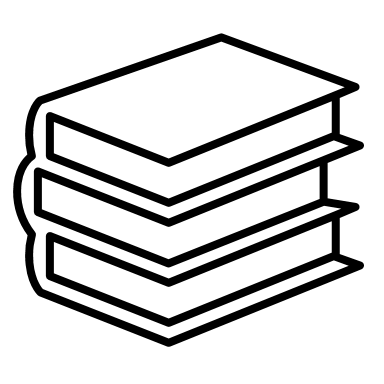 Thank you for your attention!